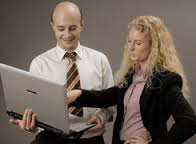 A duális képzés, mint a tudásmegosztás új platformja
Prof. dr. habil Bencsik Andrea
egyetemi tanár
Súlypontok
A tudásmegosztás gyakorlata
A duális képzés beillesztése a TM folyamatba
Egy lehetséges megoldás
Kezdeti tapasztalatok
Kihívások
A tudásmegosztás gyakorlata
Generációs igények háttérbe szorulnak, hagyományos oktatás jellemző. 
Mire készüljünk az Y és különösen a Z generáció kapcsán?
Egyszerre mozognak a globális médiatérben, a fizikai térben, a földrajzi és kulturális terek kontextusában. Jelszavak: hozzáférhetőség, felhasználhatóság 
Internet miatti elidegenedés kontra interperszonális kapcsolatok?

Az állandó online jelenléttel egy percre sem veszítik szem elől barátaikat és folyamatos kölcsönhatásban vannak 
A mobil nemzedék fordulatot hoz a tudásmegosztásban. 

Egyedi tartalomteremtéssel létrehozta saját elnevezését a „produser-t” (producer, alkotó és a user, felhasználó szóból).
Tacit tudás megszerzése, saját élményszerzés a cél!
http://media20.blog.hu/2014/11/22/hogyan_hasznalja_a_mediat_a_z-generacio
A tudásmegosztás gyakorlata
Tudásmegosztás a képző intézményben (oktatáshoz kötött):
Szóbeli kommunikáció
Írásbeli kommunikáció
Szerepjáték
Csapatmunka
Bemutatás
Mentori támogatás
Oktatói támogatás
Tudásmegosztás a gyakorlati helyen (valós munkához kötött):
Szóbeli kommunikáció
Írásbeli kommunikáció
Saját élmény, tapasztalat
Tandem 
Csapatmunka
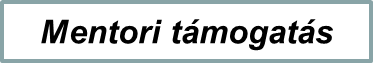 A tudásmegosztás gyakorlata
Tudásmegosztás a képző intézményben (oktatáshoz kötött):
Szóbeli kommunikáció – passzív (előadás), aktív (felelet) tanulás
Írásbeli kommunikáció – passzív (kapok), aktív (adok), de nem kihívást jelentő tanulás
Szerepjáték – aktív, de nem rögzül, nem veszik komolyan
Csapatmunka – aktív, de nem feltétlenül szolgál tanulást és/vagy tudásmegosztást, gyakran visszaminősül individuálissá
Bemutatás – passzív tanulás
Tudásmegosztás a gyakorlati helyen (valós munkához kötött):
Szóbeli kommunikáció
Írásbeli kommunikáció
Saját élmény, tapasztalat
Tandem 
Csapatmunka
Stb.
Gyakorlati háttér
Személyes jelenlét, aktivitás, most azonnal
Problémák: Önállóság, döntéshozatal, előrelátás, felelősség hiány 
Ki tanít kit?
A duális képzés beillesztése a TM folyamatba
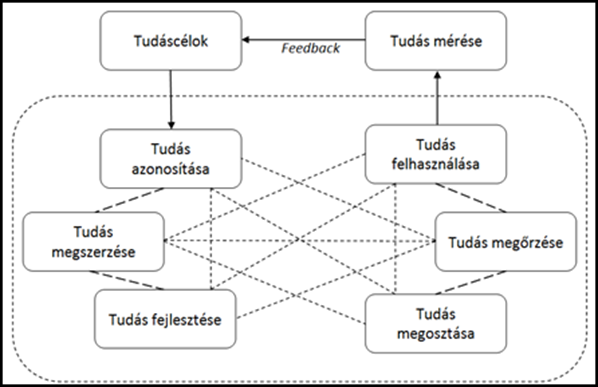 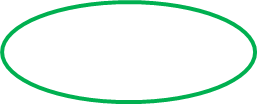 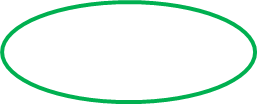 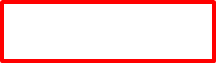 Egy lehetséges megoldás
Egy pilot program
A Budapesti Gazdasági Főiskola Gazdálkodási Kar Zalaegerszeg a Pénzügy és Számvitel szakos és Gazdaságinformatikus hallgatók számára indította.
Tudásmegosztás eszköze: kézikönyv (instrukciók), mentori támogatás az oktatási intézményben, írásbeli feladatok beadása

Az elvégzendő feladatok két nagy csoportja (1. félévben):
1. Általános feladatok 
2. Tantárgyak követelményrendszeréhez kapcsolódó feladatok
A további félévekben „vállalat-specifikus” feladatok. Az alábbi vállalati tevékenység szerinti bontásban: 
termelő vállalat, 
bank, pénzintézet, biztosító, pénzügyi közvetítő, 
pénzügyi- számviteli szolgáltató, 
költségvetési szervezetek, 
nonprofit szervezetek.
Egy lehetséges megoldás
1.Általános feladatok a Pénzügy és Számvitel szakos hallgatók számára 
 
A gazdálkodó szervezet szervezeti, jogi formájának, tevékenységi körének, a termelés és/vagy szolgáltatás jellemzőinek megismerése. 
A gazdálkodó társasági szerződésének/alapító okiratának áttekintése. 
 A vállalat, a bank, a költségvetési szerv, a nonprofit szerv (továbbiakban: gyakorlati munkahely) költségvetési kapcsolatainak feltárása. 
A gyakorlati munkahely szervezeti és működési rendjének megismerése.  
A vállalat működését meghatározó szabályzatok áttekintése, lényeges elemeinek feltérképezése.
Explicit tudás – személyes és írásbeli kommunikáció
(Írásbeli beszámoló és prezentáció)
Egy lehetséges megoldás
2.Tantárgyak követelményrendszeréhez kapcsolódó feladatok a Pénzügy és Számvitel szakos hallgatók számára - példa

Üzleti kommunikáció  
Mutassa be a belső kommunikációra jellemző konkrét szociokulturális elemeket, hozzon erre konkrét példákat. 
Figyeljen meg a helyszínen konkrét példákat a non-verbális kommunikációra, és ezeket mutassa be. (gesztusok, proxemika, vizualitás, öltözet, stb.)
Készítsen rövid interjút a dolgozók körében és próbálja felderíteni, hogy milyen típusú konfliktushelyzetek adódnak a szervezetnél, és ezeket milyen módon kezelik, milyen eszközöket használnak. (T. Kilmann-féle konfliktuskezelési módok alapján)
Explicit + tacit tudás – személyes és írásbeli kommunikáció, megfigyelés, mentori segítség
Egy lehetséges megoldás
A tudásátadás – megosztás érvényesülése:
Oktatási intézményen belül:
Építve a tanultakra – feladat kiadás, számonkérés		
Célirányos felkészítés – mentori szerep


Explicit tudás – személyes és írásbeli kommunikáció, mentori támogatás 


Cégen (intézményen belül):
Építve a látottakra, hallottakra, megtapasztalt dolgokra
Közös munka a munkatársakkal, mentorral
Folyamatos támogatás a mentortól
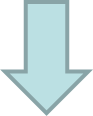 Explicit + tacit tudás – személyes és írásbeli kommunikáció, megfigyelés, tapasztalat, csapat és projektmunka, mentori támogatás
Kezdeti tapasztalatok
A hallgató részéről: vegyes tapasztalatok és élmények


Mentor (a munkahelyen) részéről: bizonytalanság, kétségek


Oktató/mentor (a képzőhelyen) részéről: egyensúlyoz
Kezdeti tapasztalatok
Kihívások
Új és eddig szokatlan kapcsolat az „oktatásban” (vállalati mentor, kollégák) – új tudásátadási megoldások szükségesek mindkét fél részéről

Megváltozott viselkedés és elvárások az órákon – Z generáció, mozgalmasság, inger gazdag elvárások

Megváltozott hallgatói kommunikáció - egymás között, oktatóval (információ, tananyag átadás)

Vegyes (hallgatói összetétel) tudás és tapasztalat – tantermi elfoglaltság során nehézségek

Fel kell nőni a feladathoz!
Köszönöm szépen a figyelmet!
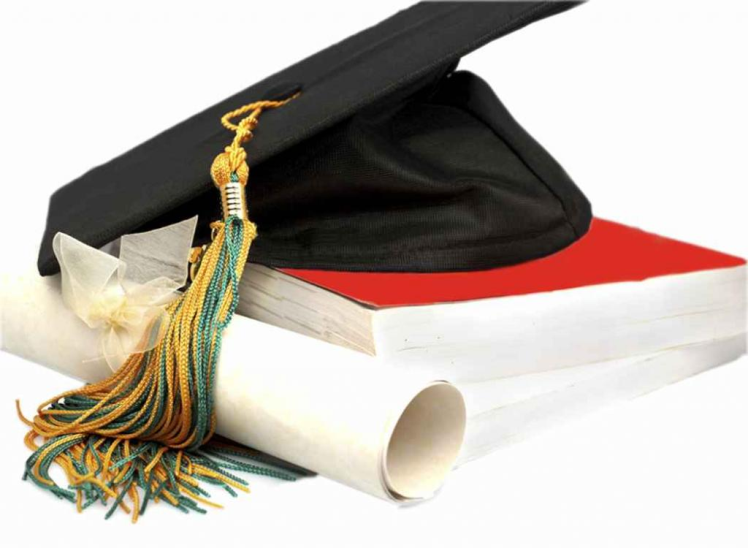